支えあえる地域をめざして！
防災訓練
〇〇町
令和6年
11月12日（日）
10：00～12：00（雨天中止）
日時
〇〇公園
場所
訓練終了後
防災グッズの進呈あり
訓練内容
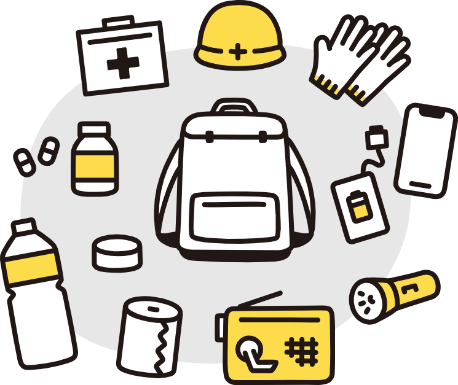 □消防署職員の講話
□水消火器体験
□煙体験
□消防車両展示
□応急給水訓練・水の講習など
主催：〇〇自主防災会
問い合わせ先　0798-〇〇-○○○○